Умножение десятичных дробей
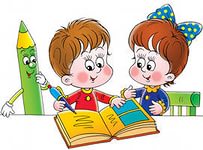 Цели урока:
Систематизация знаний и умений учащихся при выполнении заданий на умножение десятичных дробей; 
Воспитание внимательности, самостоятельности, ответственности ;
Развитие навыков самоконтроля
Задачи урока:
стимулировать деятельность через наглядность; 
воспитывать интерес к уроку математики; 
развивать логическое мышление учащихся при решении заданий на умножение десятичных дробей.
Кто ничего не замечает,
Тот ничего не изучает.
Кто ничего не изучает,
Тот вечно хнычет и скучает.
Вспомним правило умножения десятичных дробей
Чтобы перемножить две десятичные дроби, надо:
Вычислите устно:
20
0,6
10
4,5
0,35
2,4
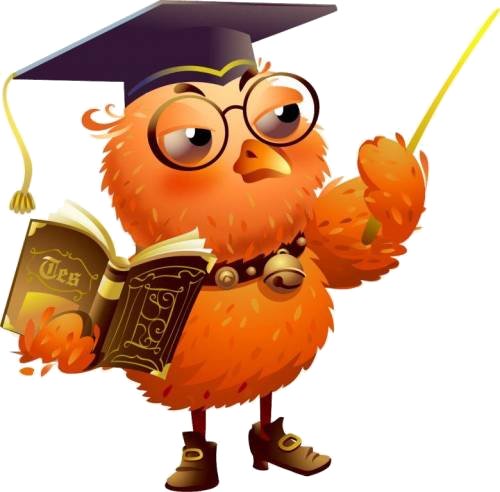 Найдите площадь прямоугольника со сторонами а и в, если:
а) а=1,2 см ; в=4 см
б) а=0,8 дм ; в=5 дм


в) а=10 м; в=0,006 м
S = 4,8см
S = 4дм
= 0,04см
Выразите площадь в см
S = 0,06м
= 0,0006дм
Выразите площадь в дм
- Найди ошибку
а) 0,5·5=2,5               б) 0,5·0,5=2,5      в)0,5·0,05=0,25         г) 0,125·8=1 
     д) 1,25·0,8=2            е) 12,5·0,8=100 
     ж) 1,5·6=0,9              з) 1,5·0,6=2,1 
     и) 0,15·0,06=0,009
Вписать пропущенные числа в следующие равенства:
…     * 100 = 0,71
   …* 1000 = 8,3
   5,8 *….  = 58
   0,04 *…  = 40
= 40
Известно, что
Чему равно:
2,997
2,997
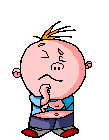 0,2997
29,97
Верно ли поставлен знак сравнения?
а) 4,2·3,5 > 4,2
б) 4,2·0,35 > 4,2
в) 0,5·10,05 < 0,5
г) 0,7·0,49 < 0,7
Выполните действия:
Проверим вычисления
решать уравнения.
а)( у –  4,237 ) : 7,02 =1,8
б)х : 0,06 + 2,8 = 3,7
б)х : 0,06 + 2,8 = 3,7
моя бабушка, заболела и попросила меня заполнить квитанцию об оплате природного газа и посчитать сколько денег надо заплатить за израсходованный газ. А я не могу. Показания сейчас24487,7. предыдущие24362,6
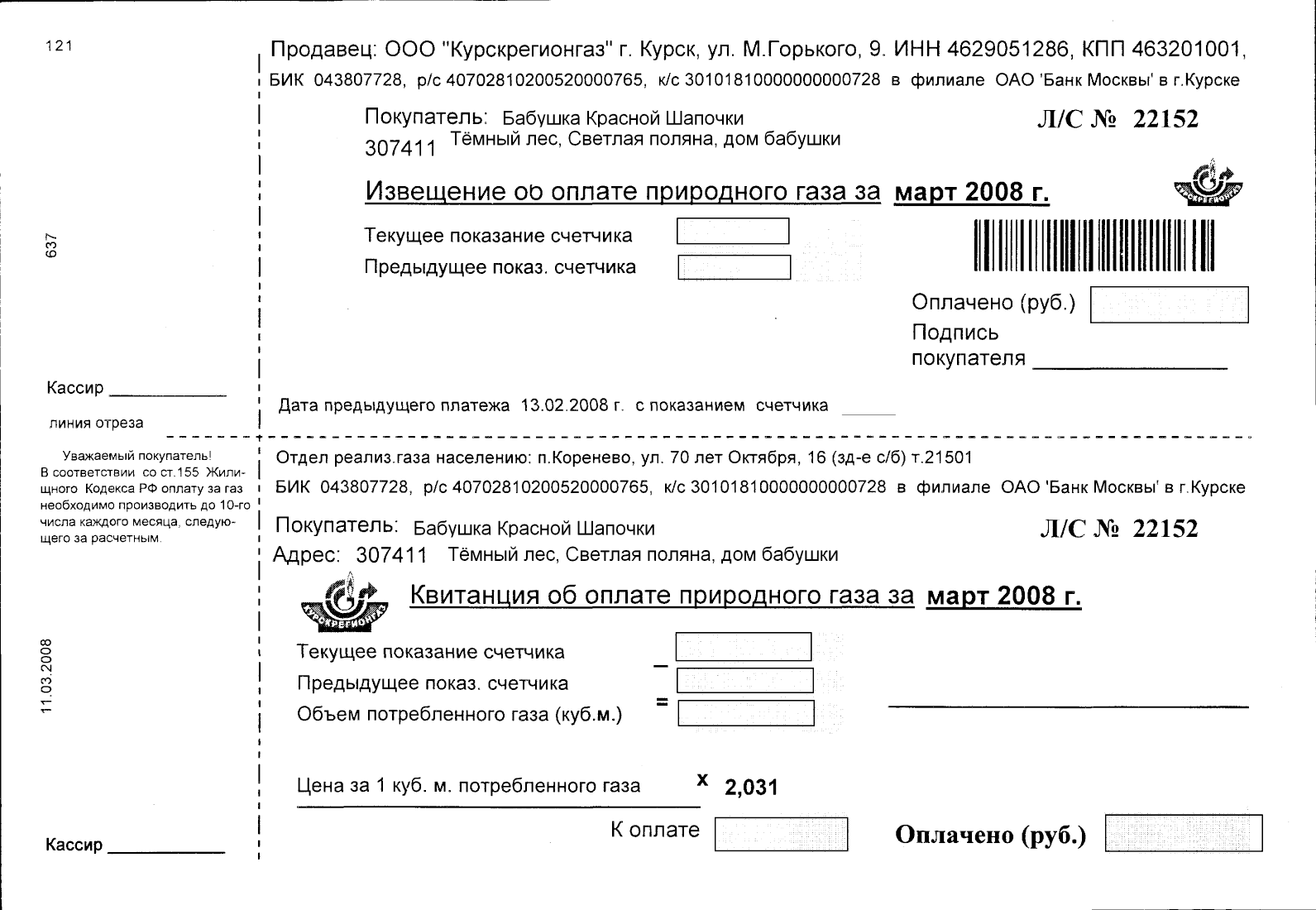 Соедини с числом 38,45 те выражения, значения которых равны этому числу.
384,5  ∙ 100
3,845  ∙ 10
3845  ∙  0,01
38,75 - 0,3  ∙ 1
38,45
38,45  + 12,5  ∙ 0
3,845  ∙ 0,1
3, 845  ∙ 100
0,3845  ∙ 100
Угадайте секрет составления таблицы. Заполните пустые клетки. Если возникли затруднения, оставьте клетки пустыми.
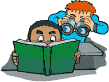 Проверьте ответы
Самостоятельная работа    21*0,3=6,3                  32*0,2=6,4   1,4*0,7=0,98                1,3*0,6=0,78    3,5*0,04=0,14              2,5*0,06=0,15   0,6*200=120                0,4*300=120  1,5*400=600                 3,5*200=700
Вариант 1                                Вариант 2
Домашнее задание
п.36, № 1432(а – г); №1433
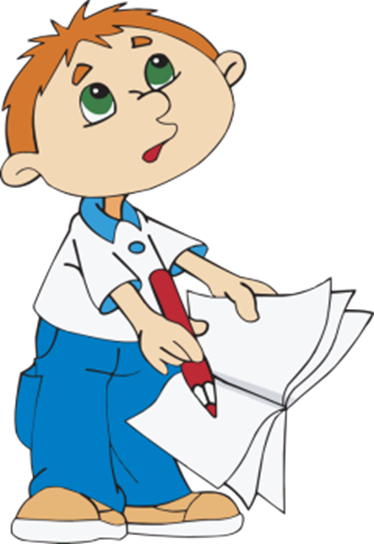 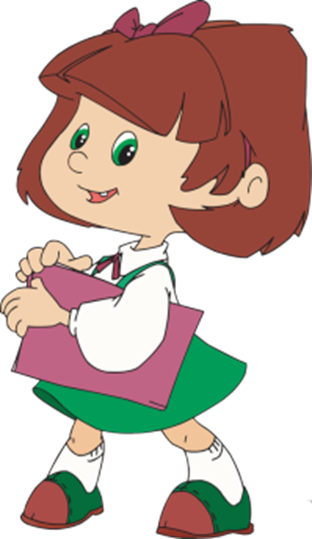